Пластилинографиянетрадиционная техника рисования
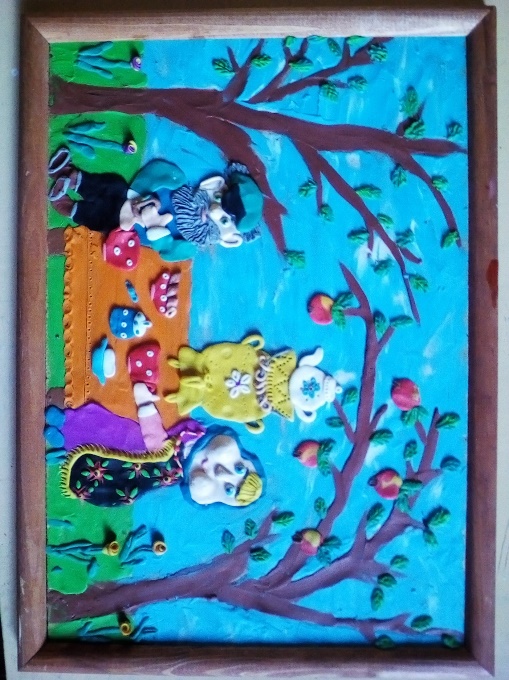 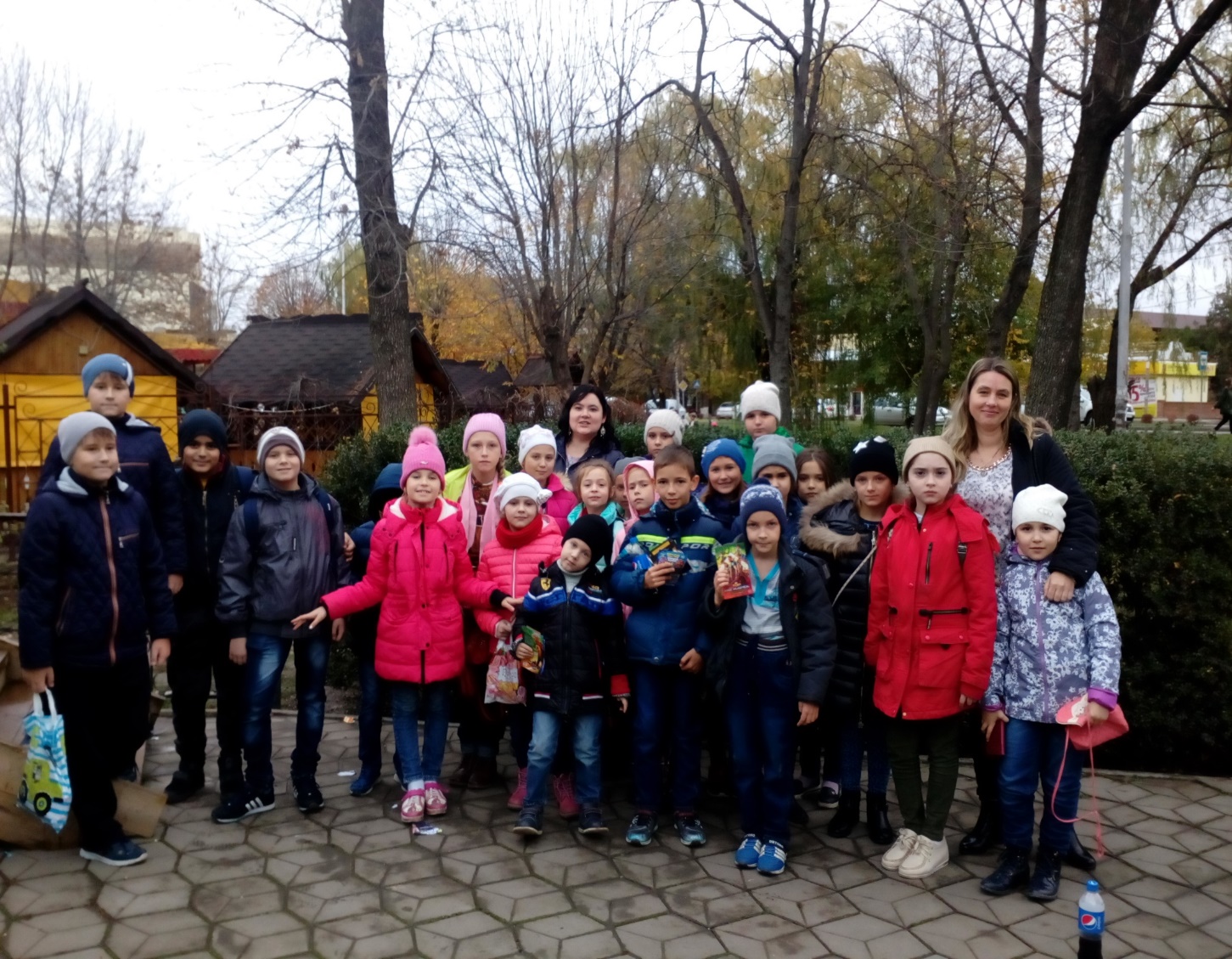 Подготовила 

Лепшина Татьяна Николаевна
 
Педагог дополнительного образования  МКУ ДО ДДТ
г.Минеральные Воды
Пластилинография — новый вид декоративно-прикладного искусства. Пластилинография относится к нетрадиционным художественным техникам, она заключается в рисовании пластилином на картоне, стекле.
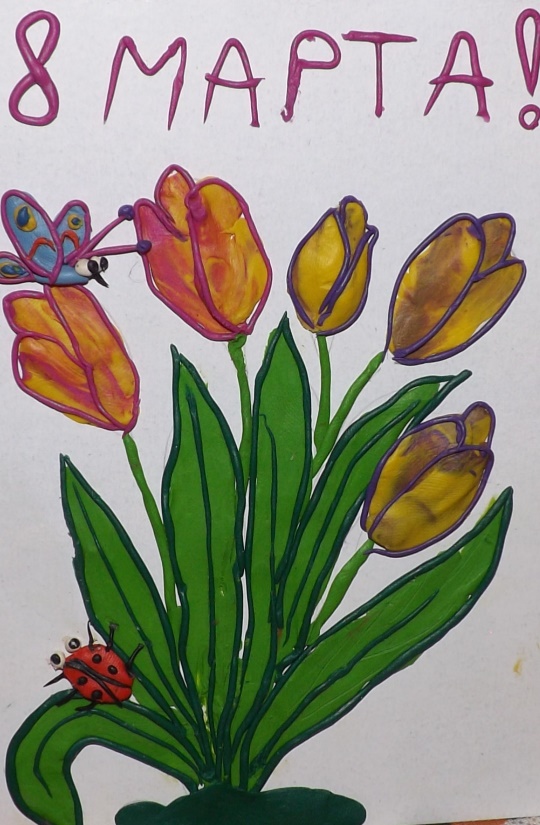 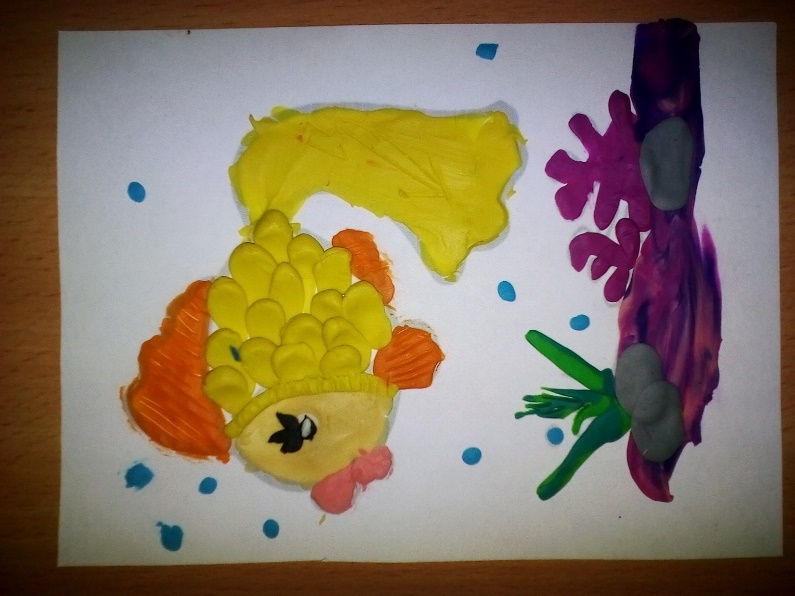 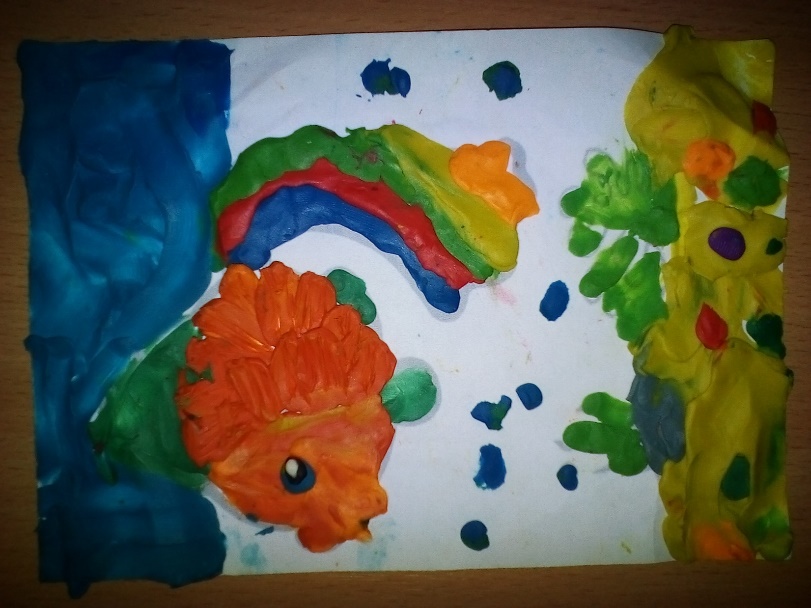 Основной материал — пластилин. Возможно использование комбинированных техник. Например, декорирование поверхности бисером, семенами растений, природным материалом.
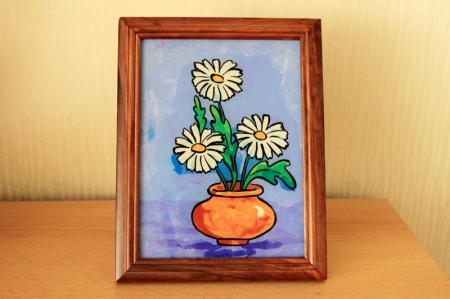 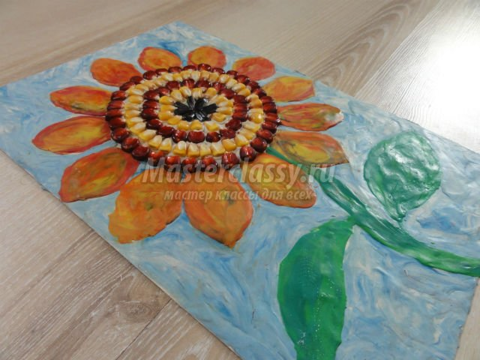 Задачи обучения:
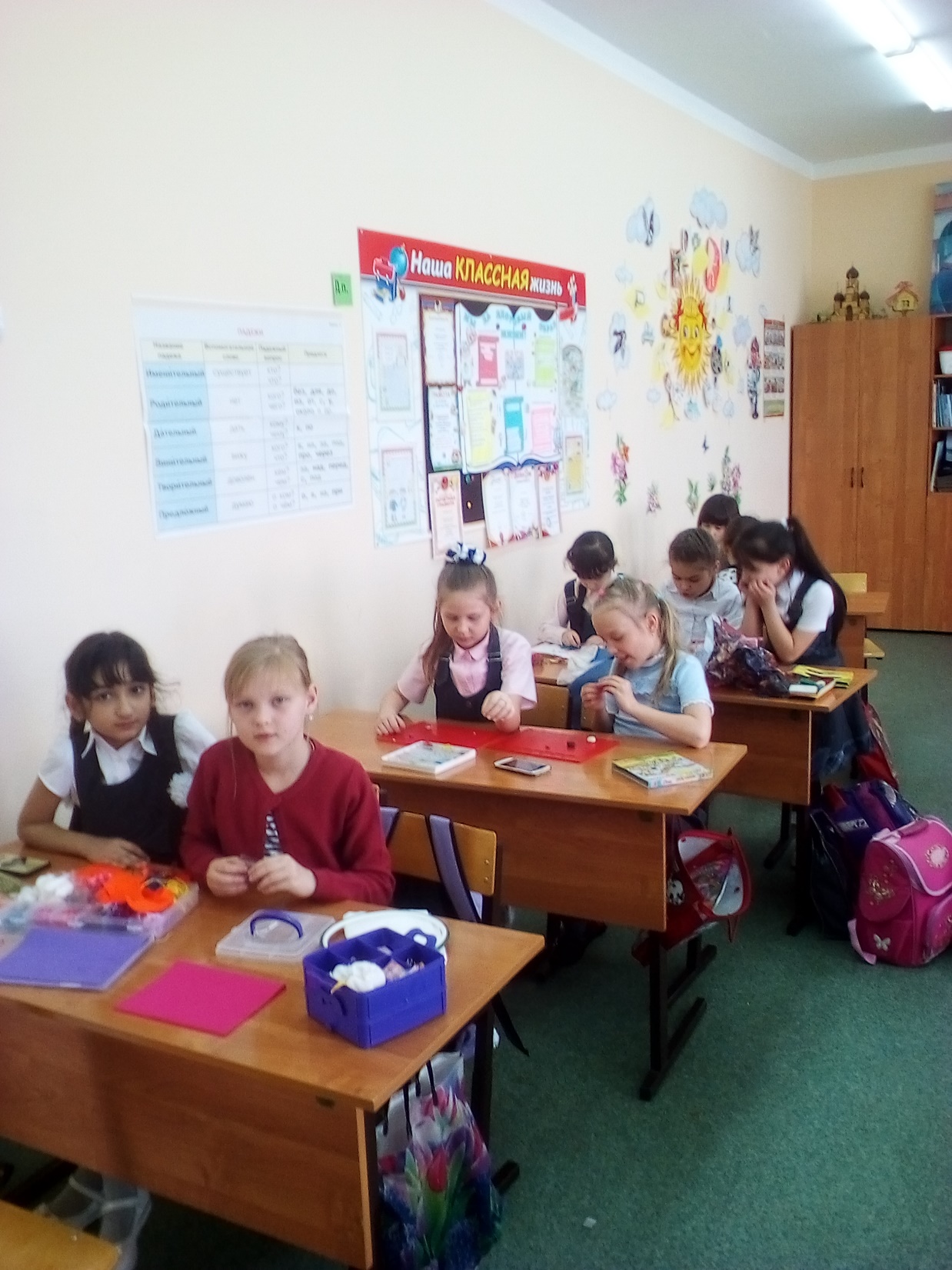 формирование навыков работы с пластилином, пробуждение интереса к лепке;
освоение новых приемов (скатывания, надавливания, размазывания) и создание с их помощью сюжетных картин;
обучение умению ориентироваться на листе бумаги;
развитие мелкой моторики;
ознакомление с окружающим миром;
развитие эмоций и фантазии.
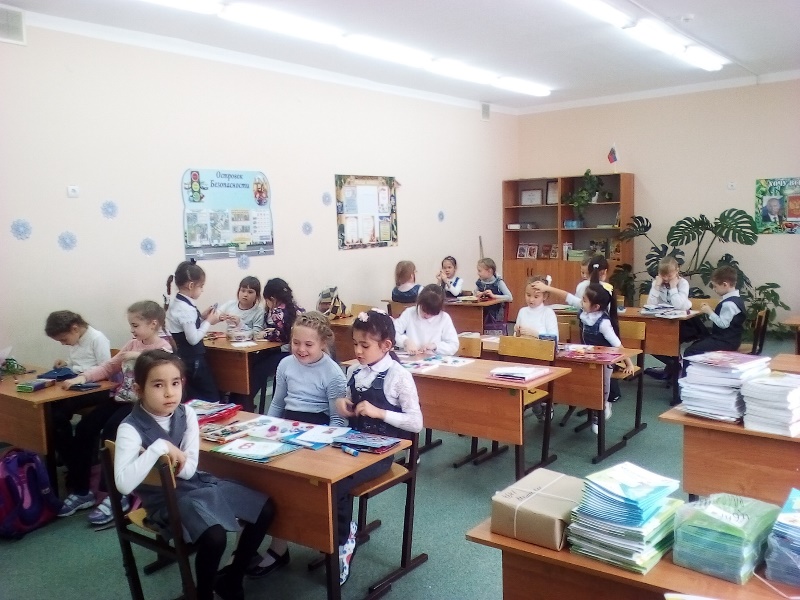 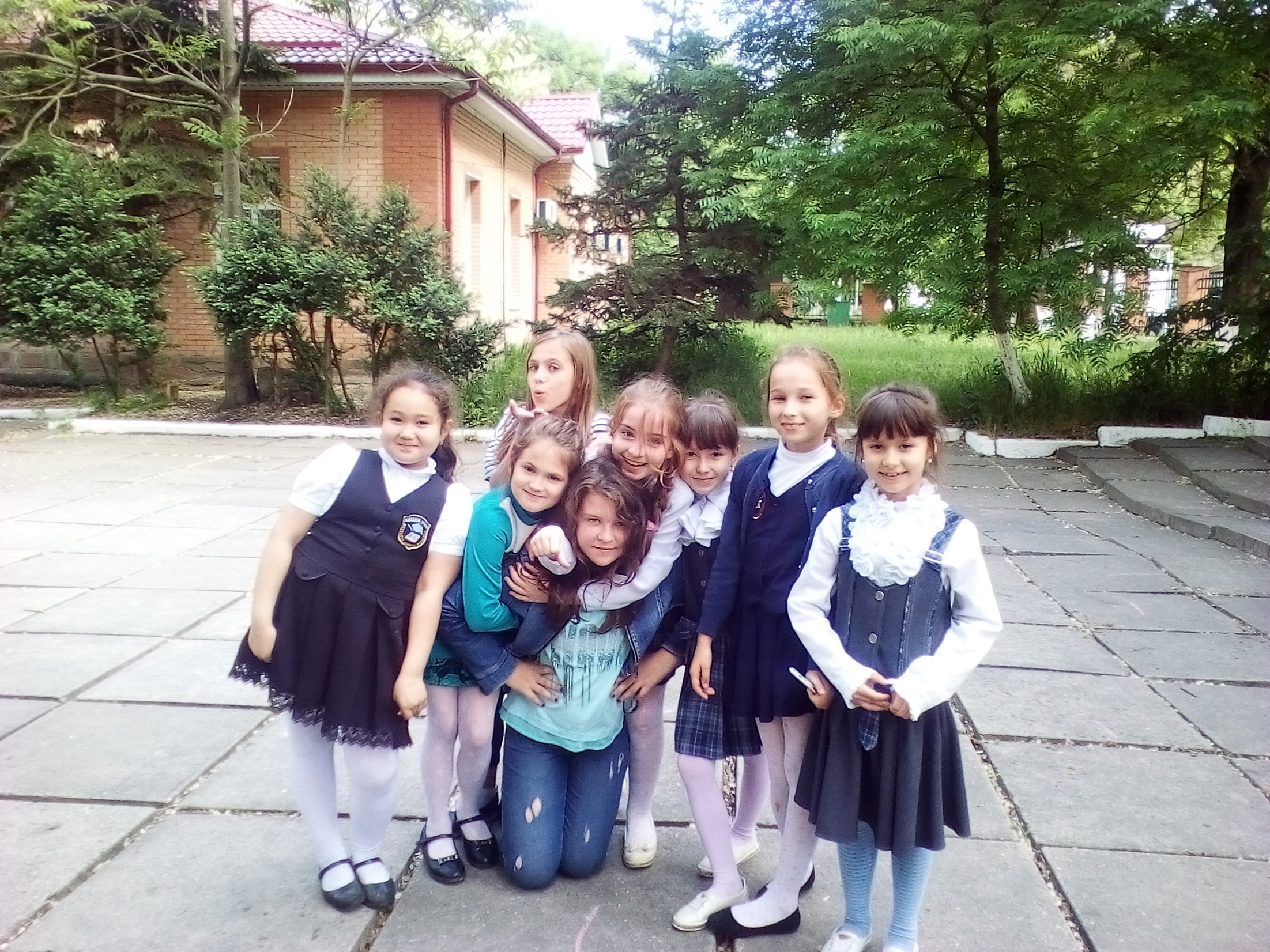 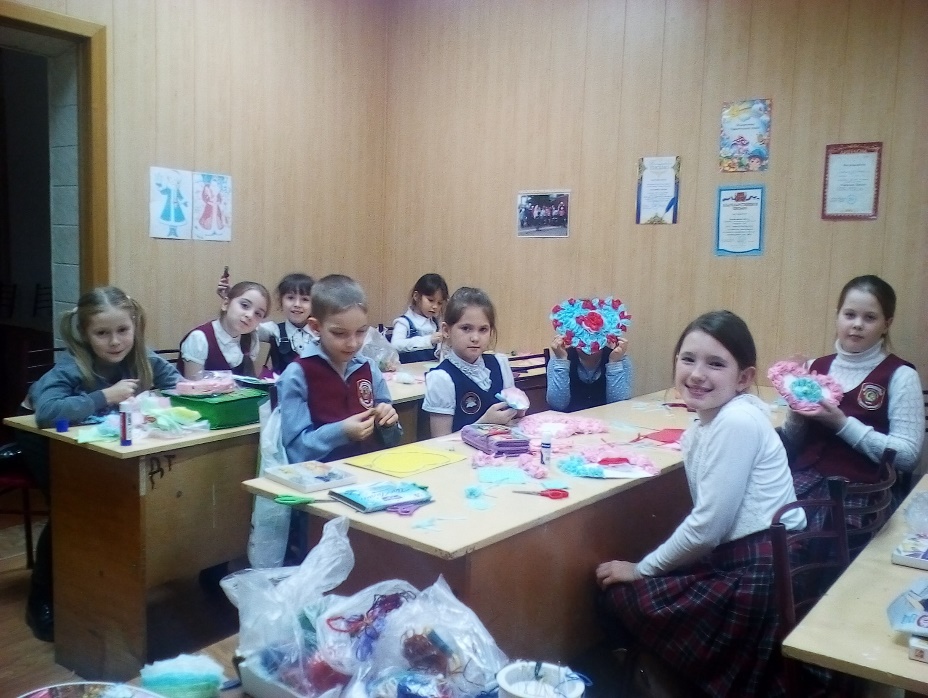 Пластилиновая картина может состоять из шарообразных, сферических или цилиндрических кусочков либо мазков.
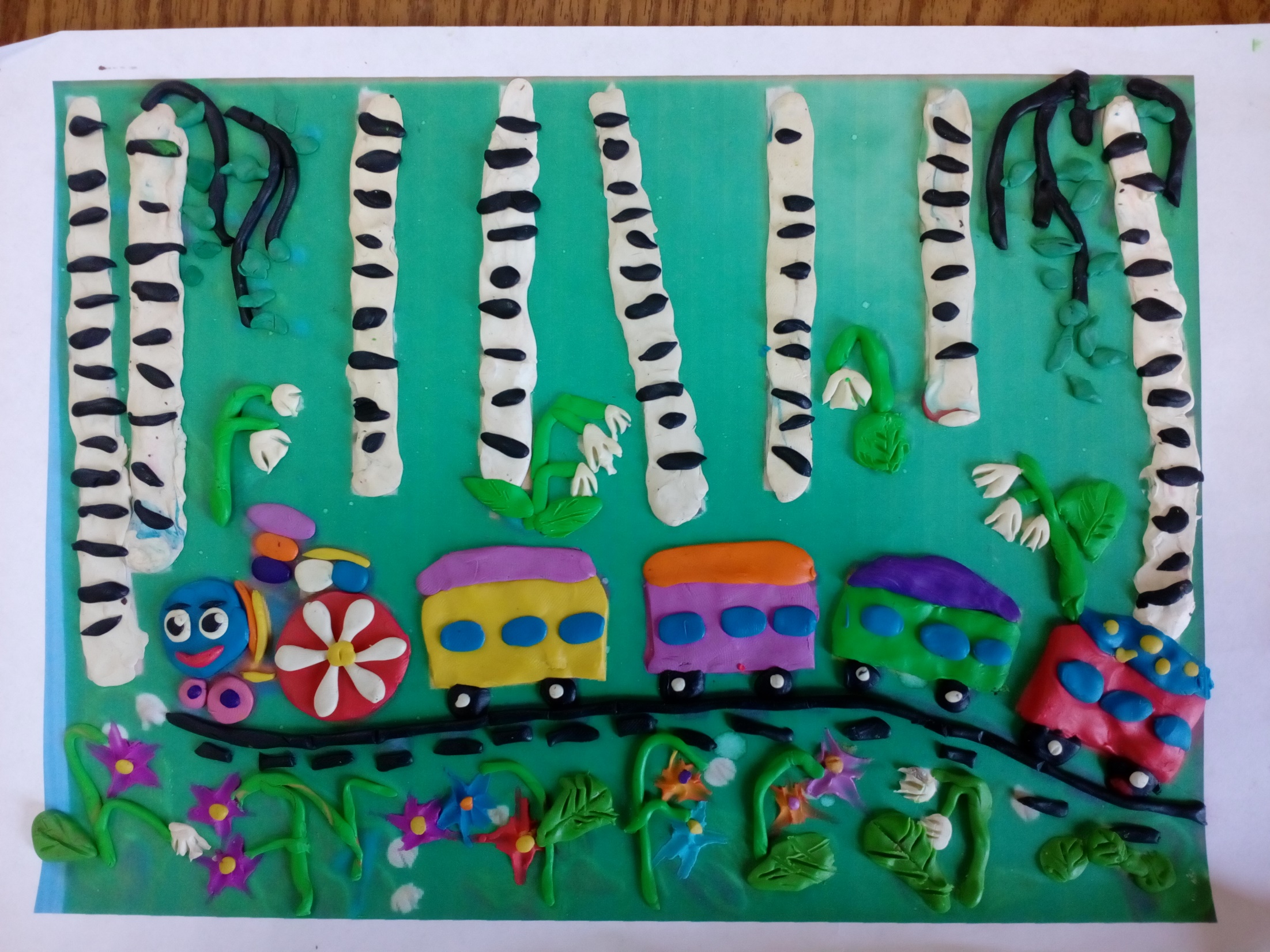 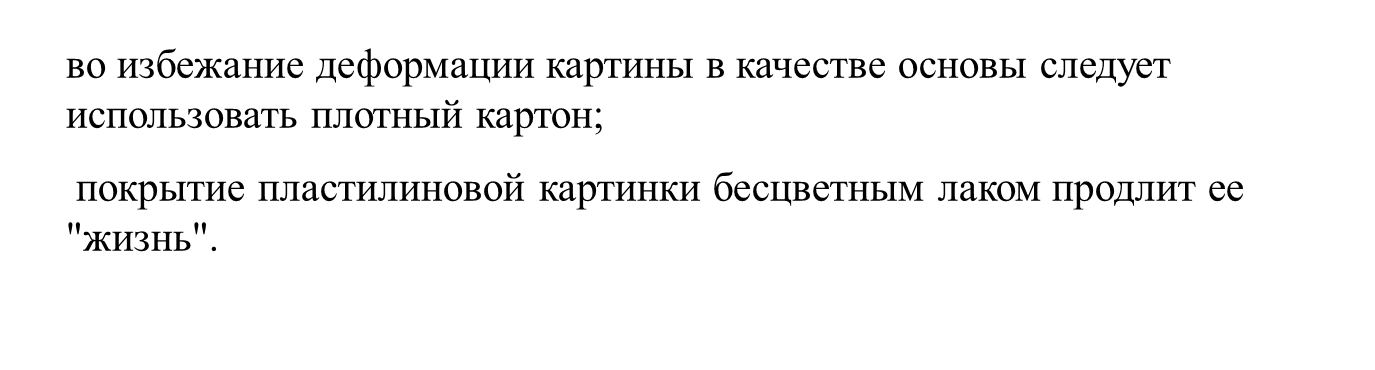 Виды пластилинографии
Прямая пластилинография 
– изображение лепной картины на горизонтальной поверхности;
Обратная пластилинография (витражная)  - изображение лепной картины с обратной стороны горизонтальной поверхности (с обозначением контура);
Контурная пластилинография 
- изображение объекта по контуру, с использованием «жгутиков»;
Многослойная пластилинография - объемное изображение лепной картины с на  
горизонтальной поверхности, с последовательным нанесением слоев;
Модульная пластилинография - изображение лепной картины на горизонтальной 
поверхности с использованием валиков, шариков, косичек, многослойных дисков;
Мозаичная пластилинография - изображение лепной картины на горизонтальной 
поверхности с помощью шариков из пластилина  или шарикового пластилина;
Фактурная пластилинография - изображение больших участков  картины на горизонтальной поверхности и придание им фактуры (барельеф, горельеф, контррельеф).
Прямая   пластилинография
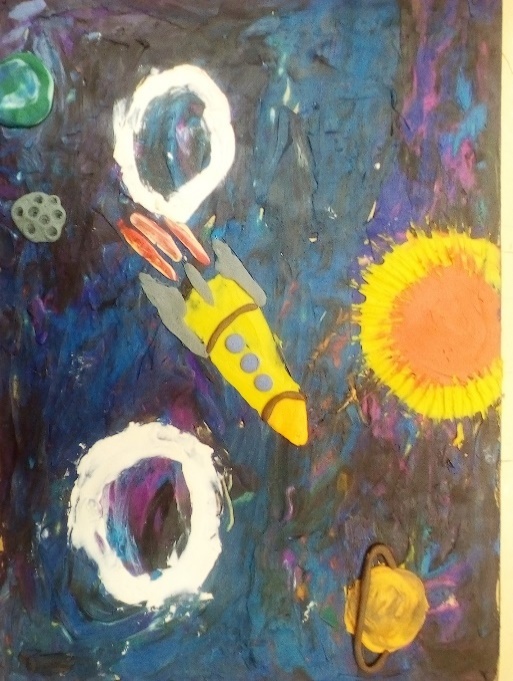 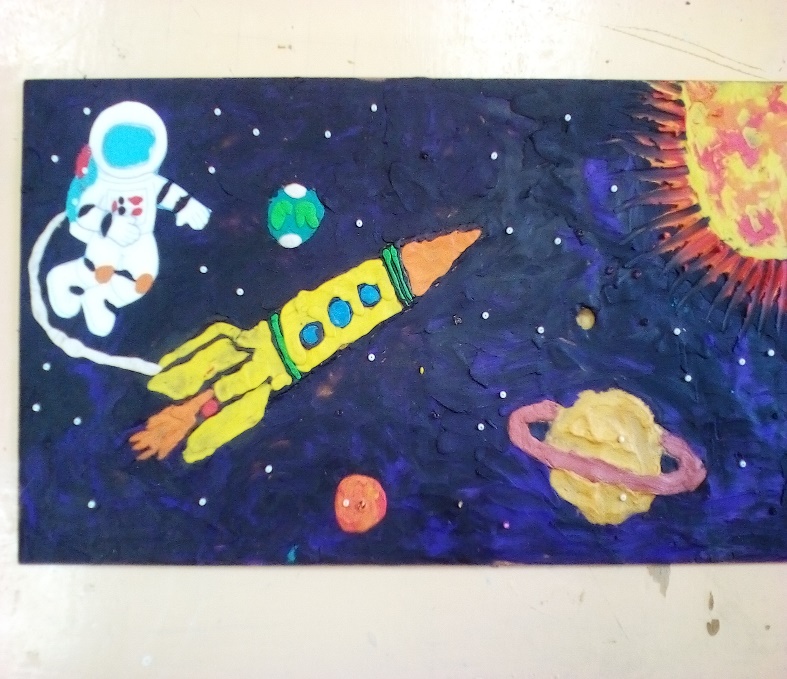 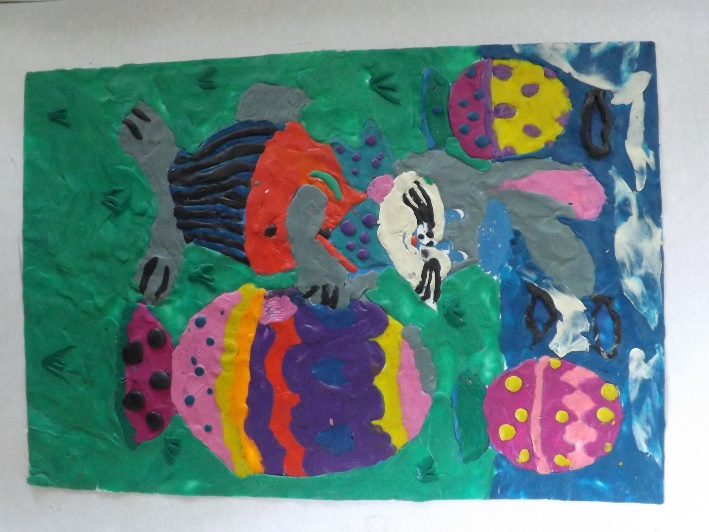 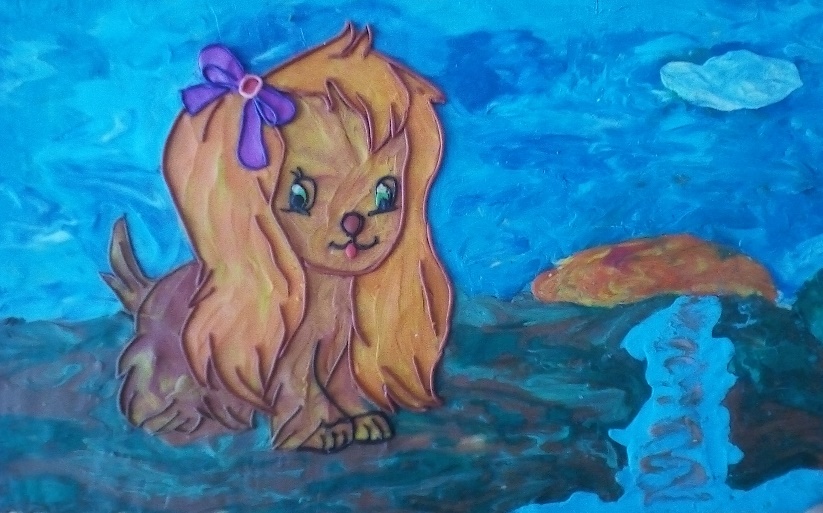 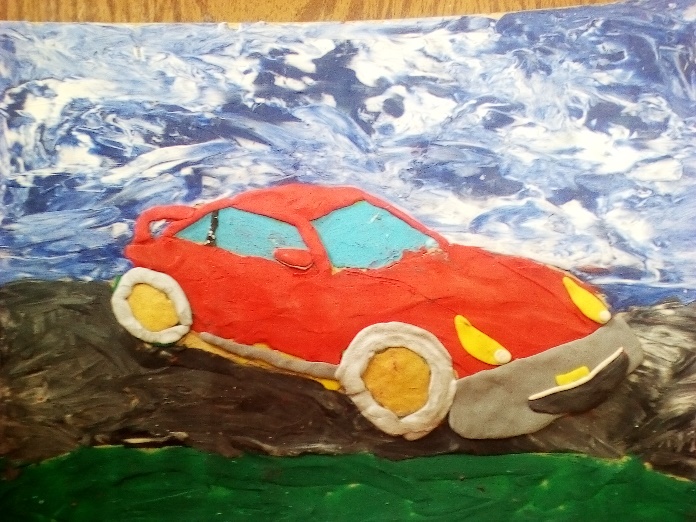 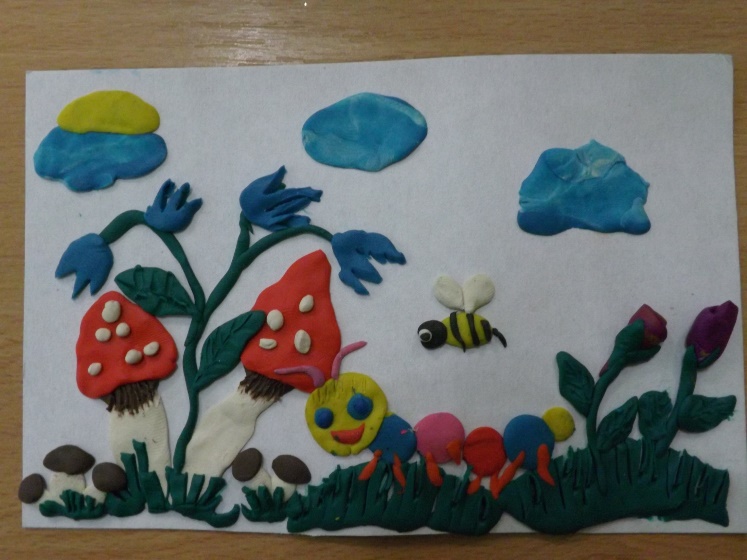 Обратная пластилинография (витражная)
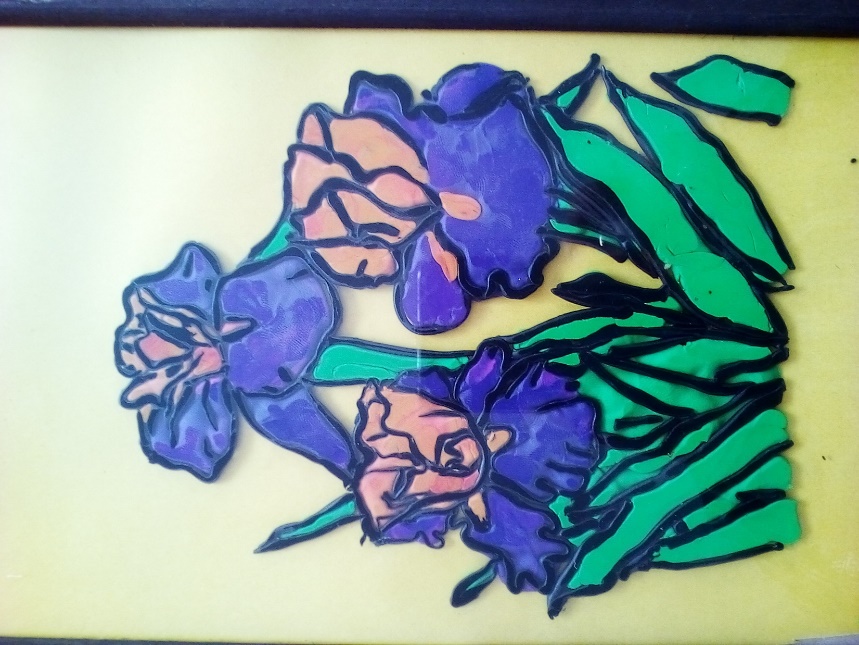 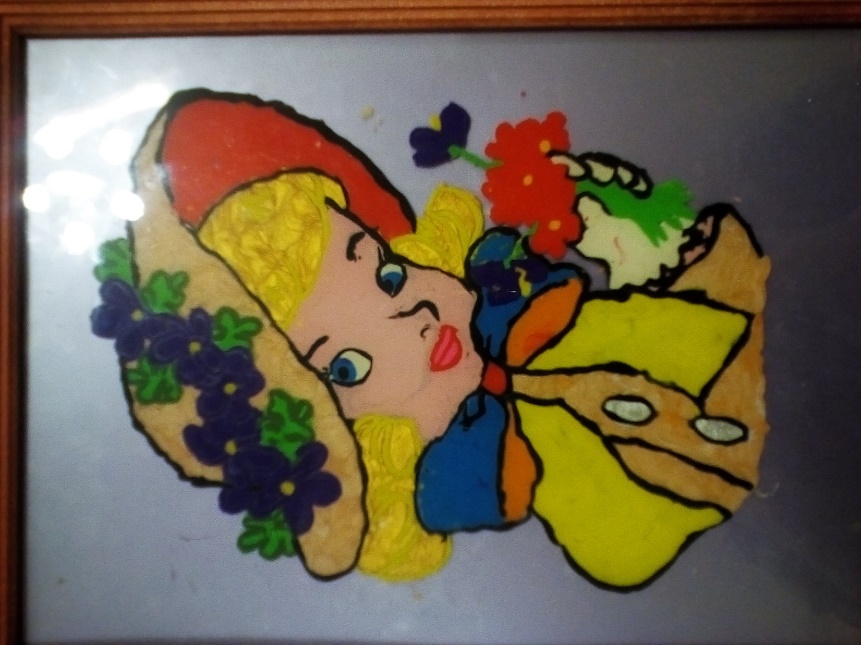 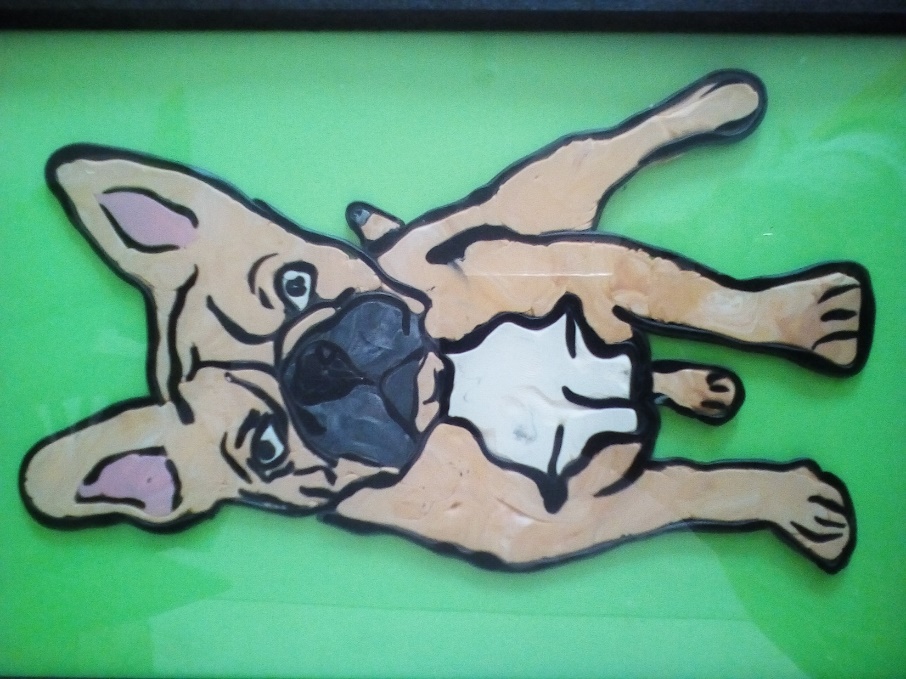 Мозаичная пластилинография
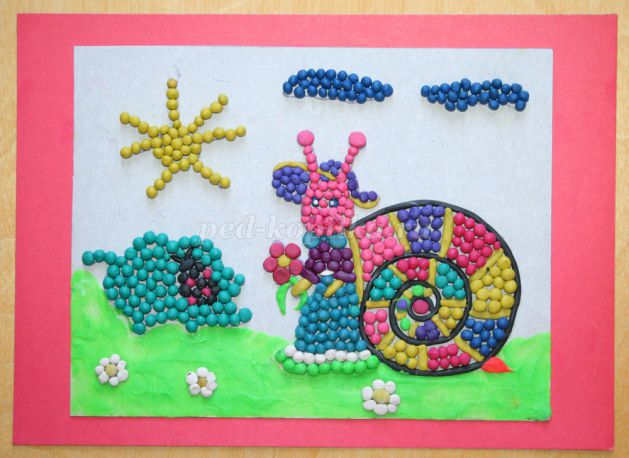 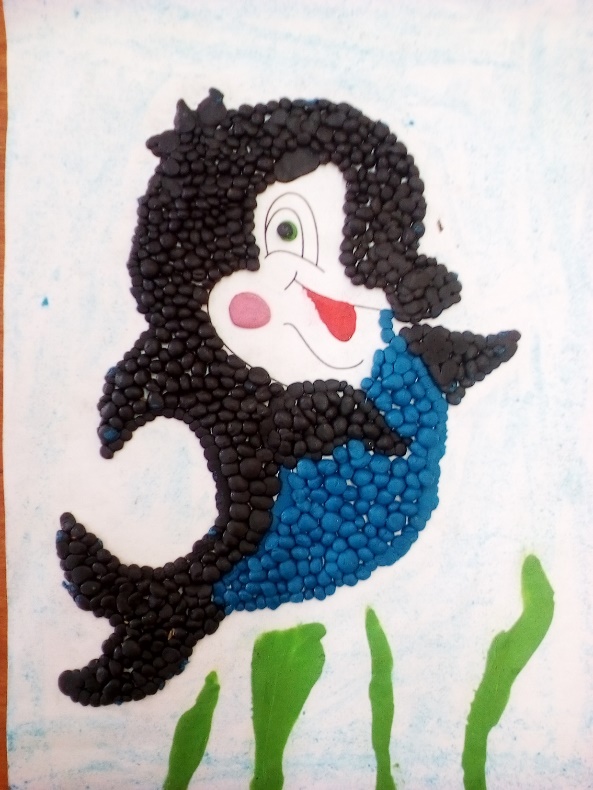 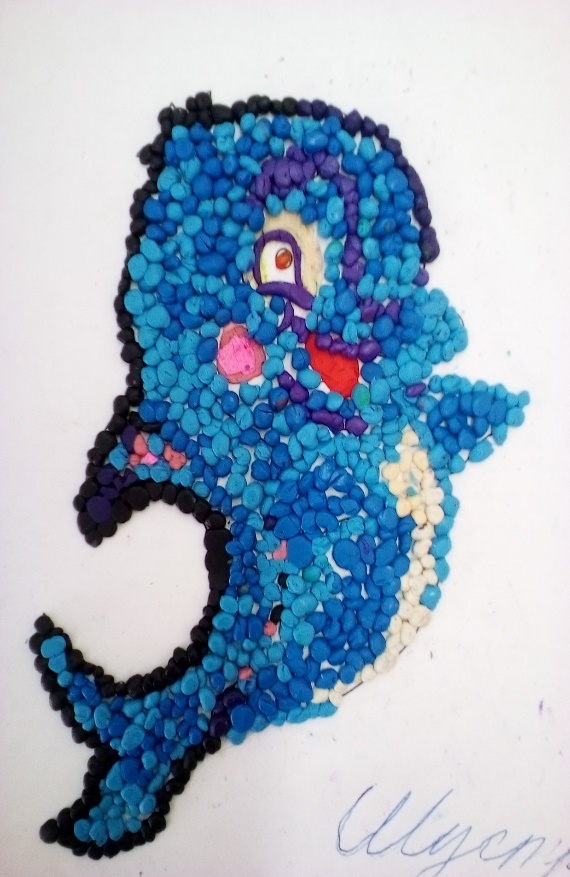 Контурная пластилинография
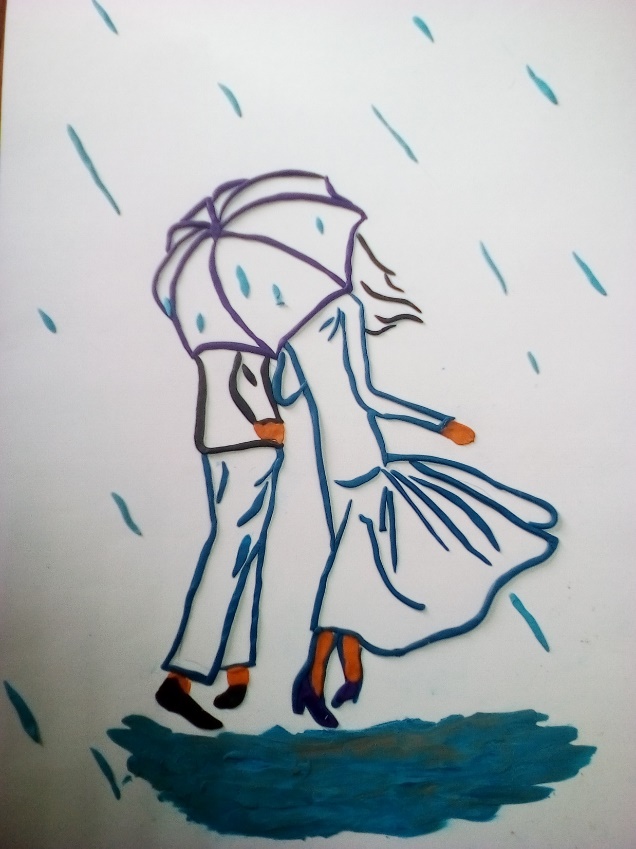 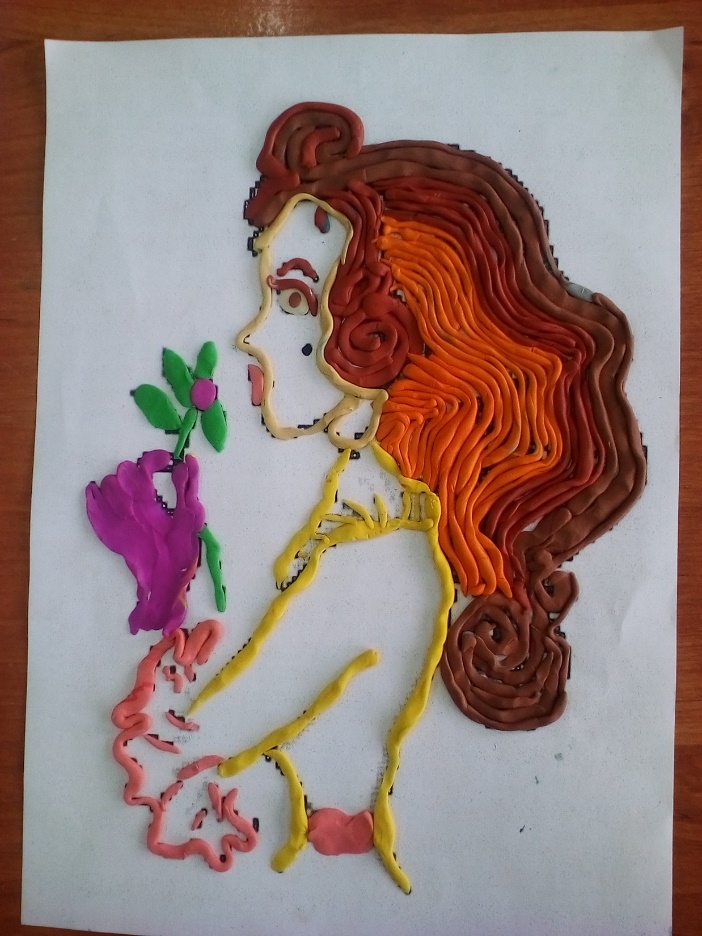 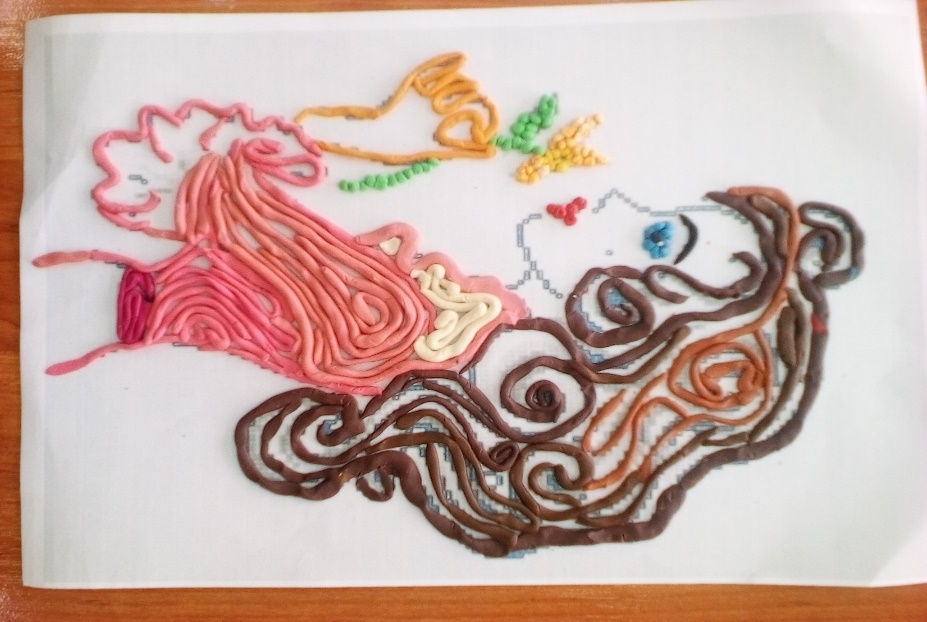 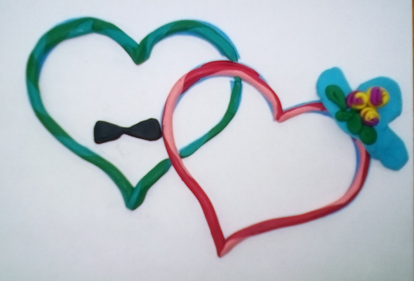 Многослойная пластилинография
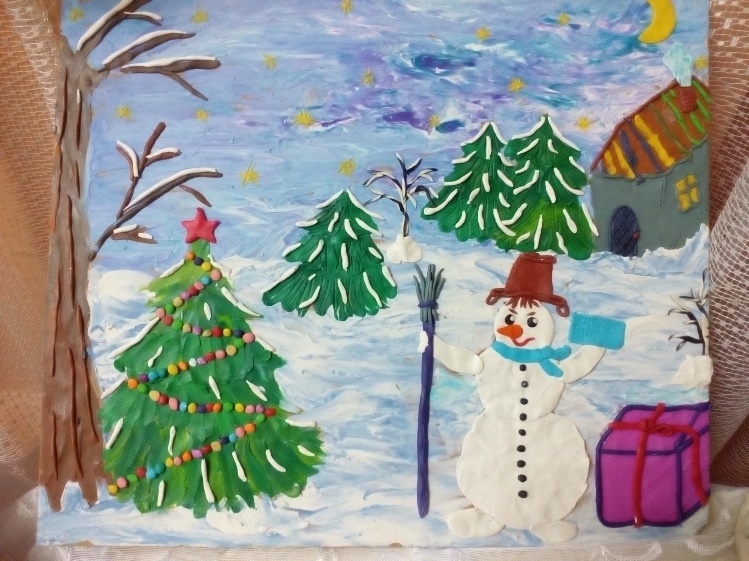 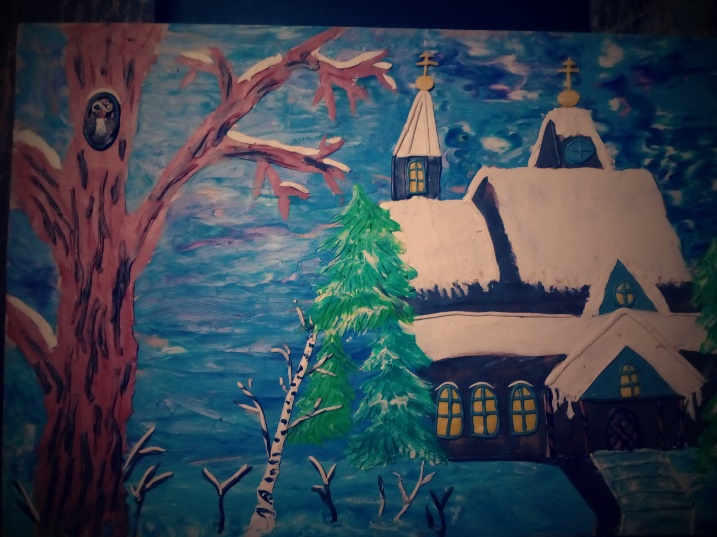 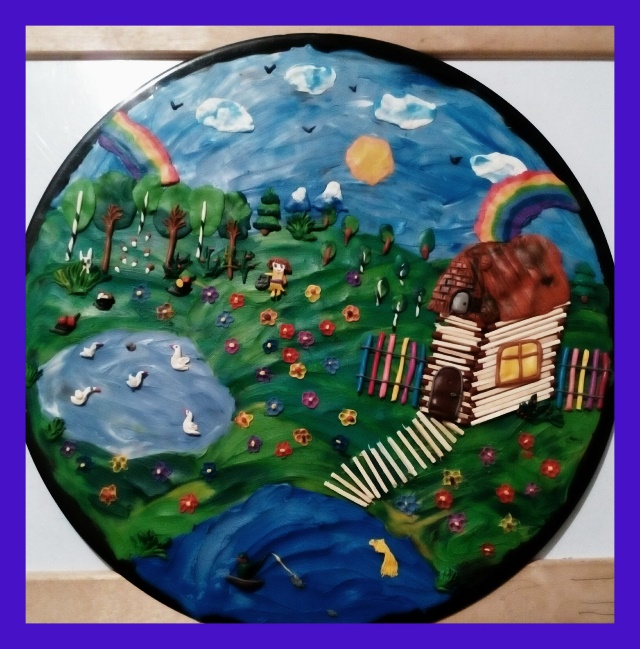 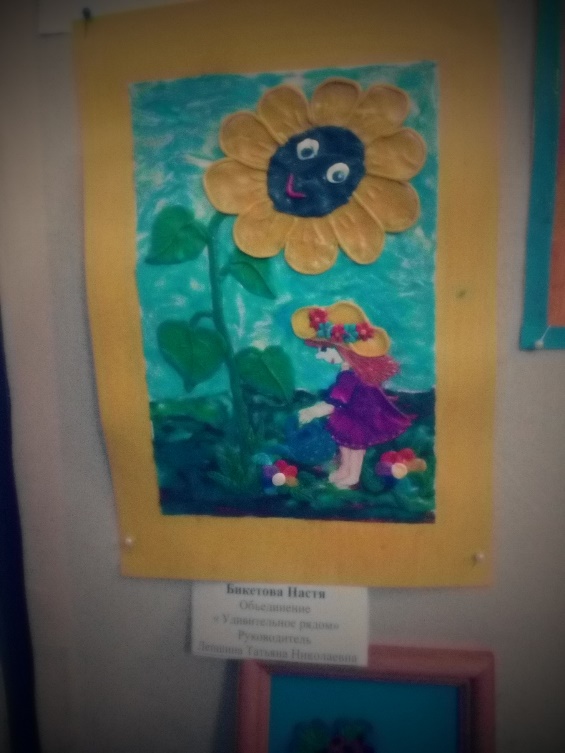 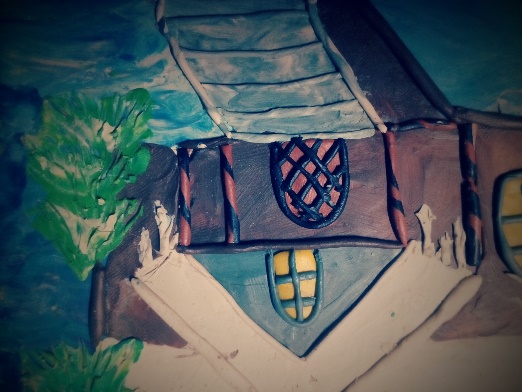 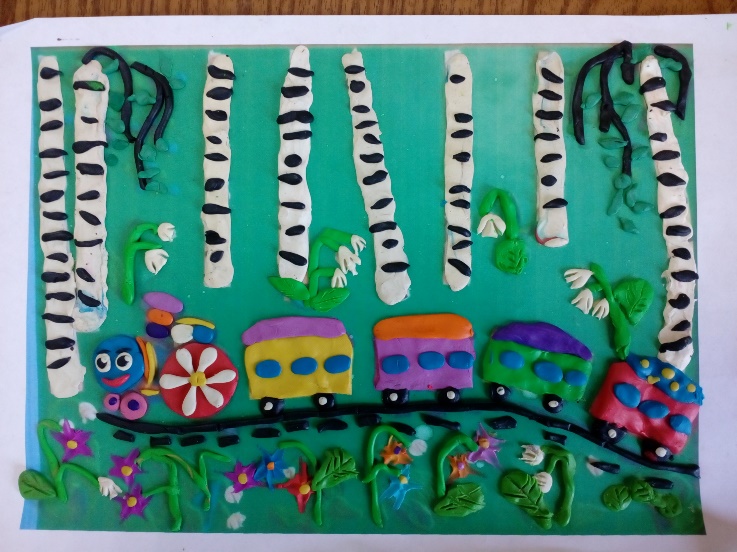 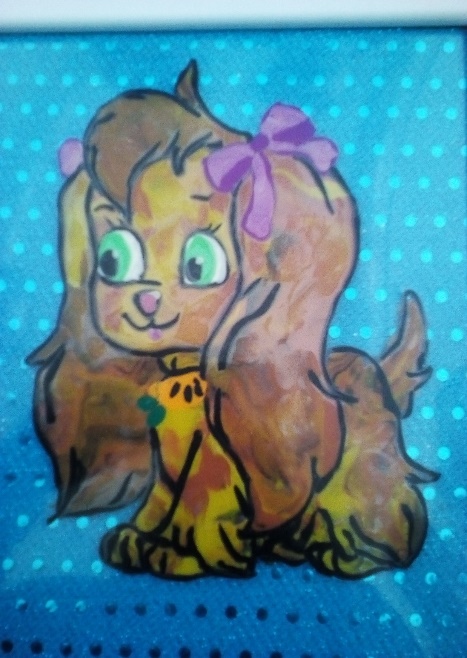 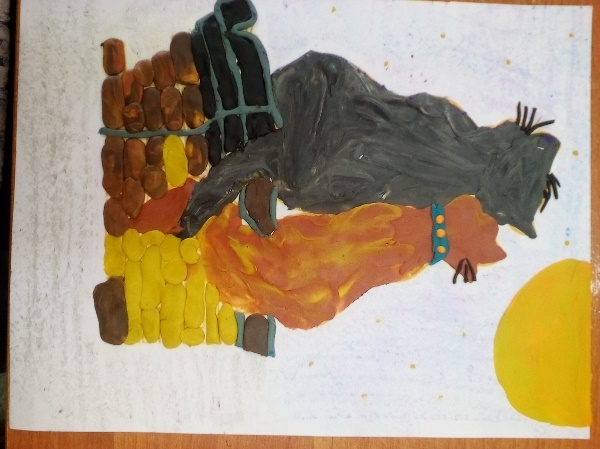 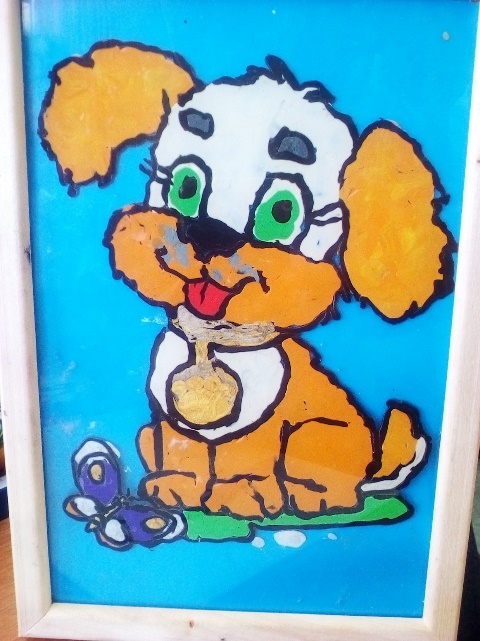 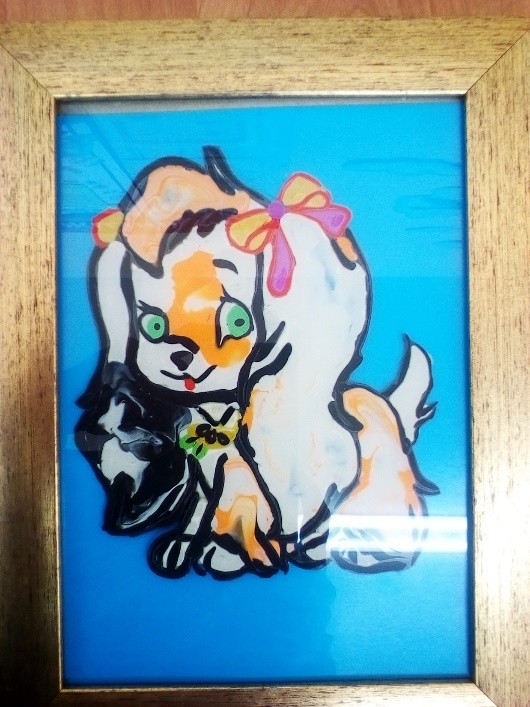 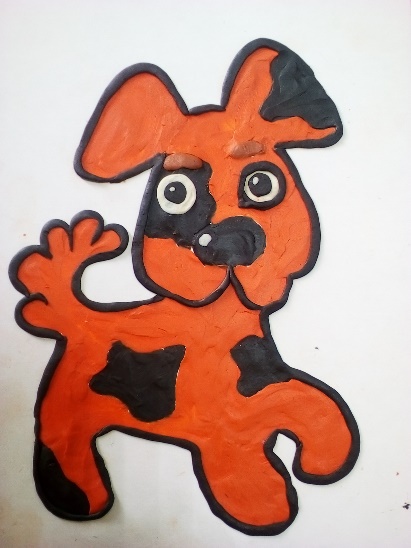 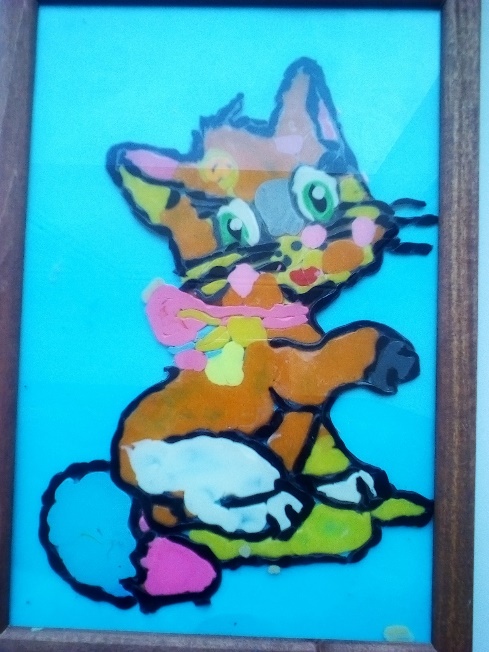 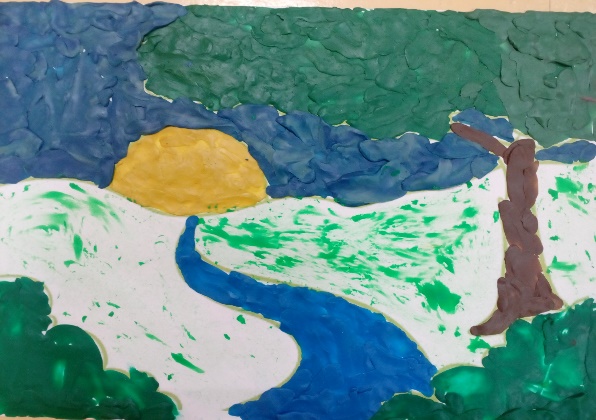 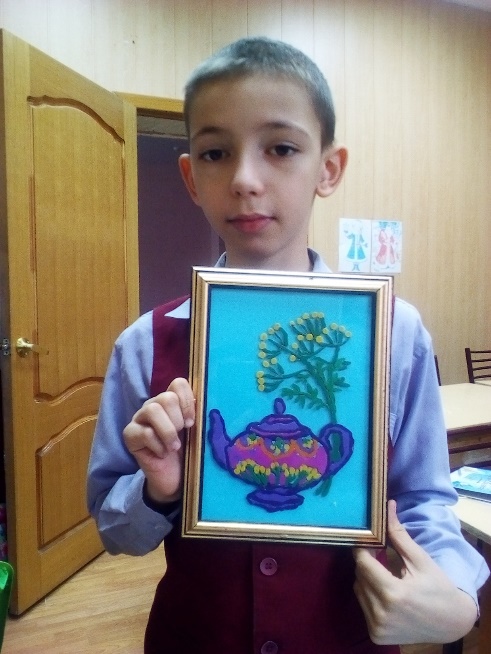 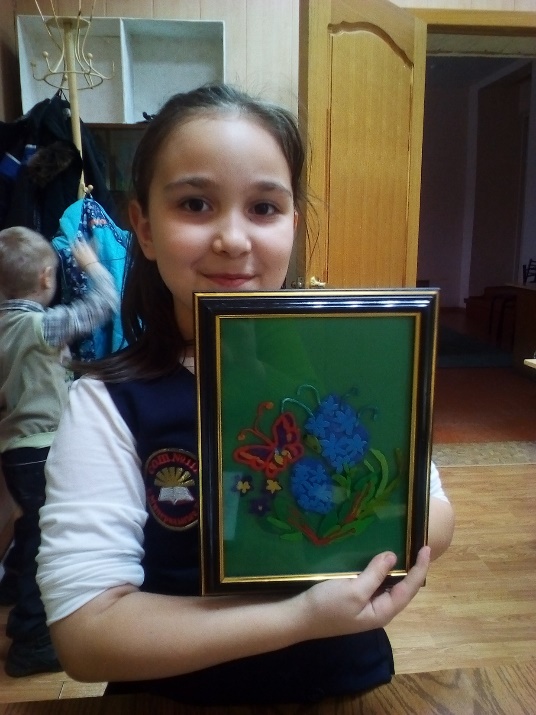 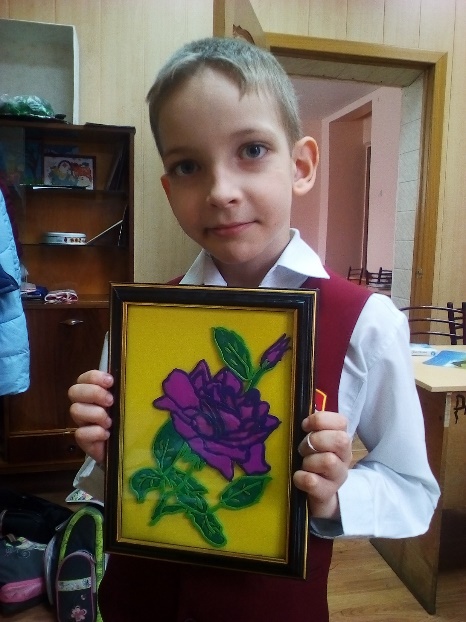 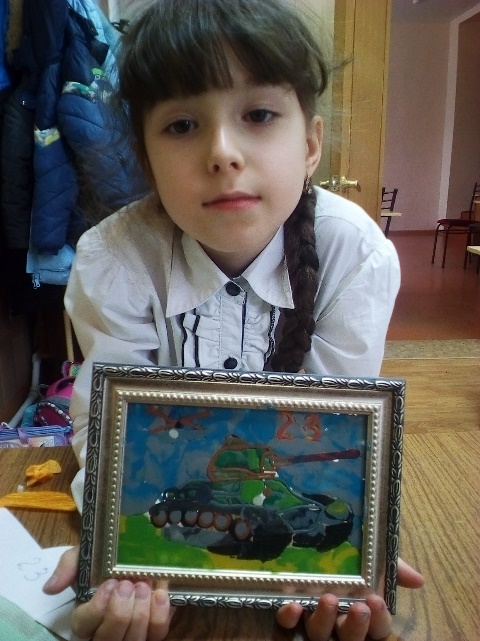 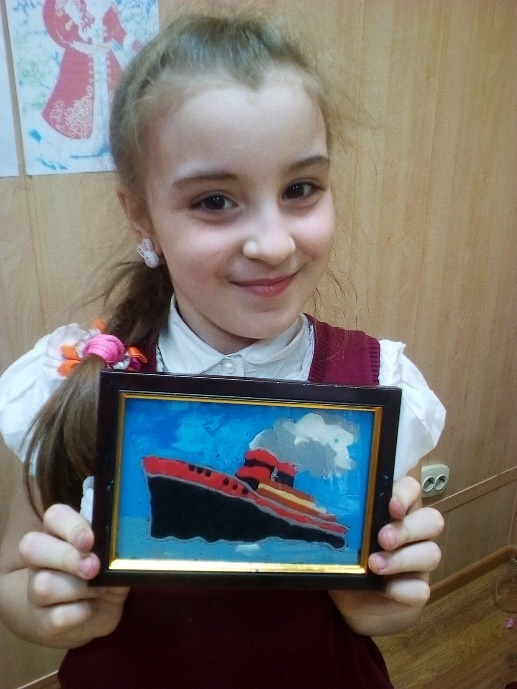 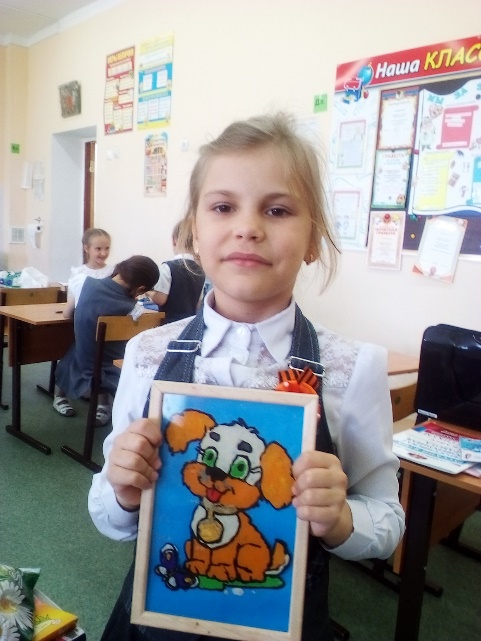 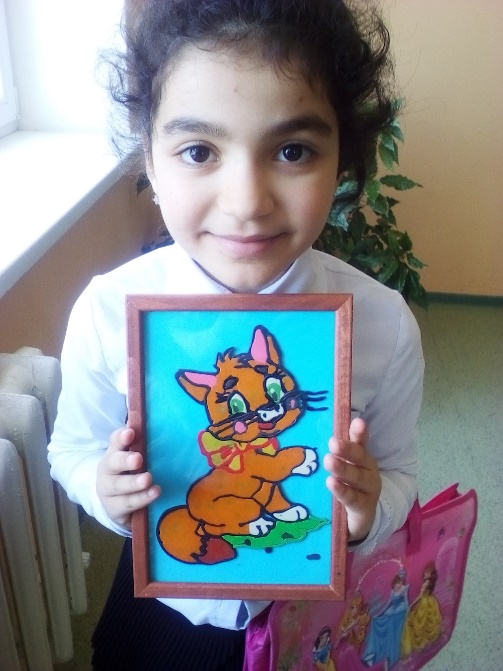 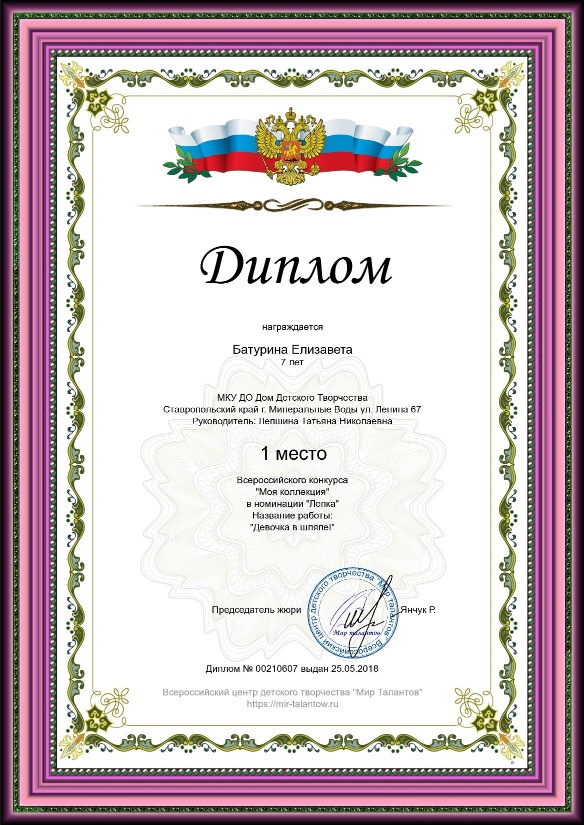 Наши успехи
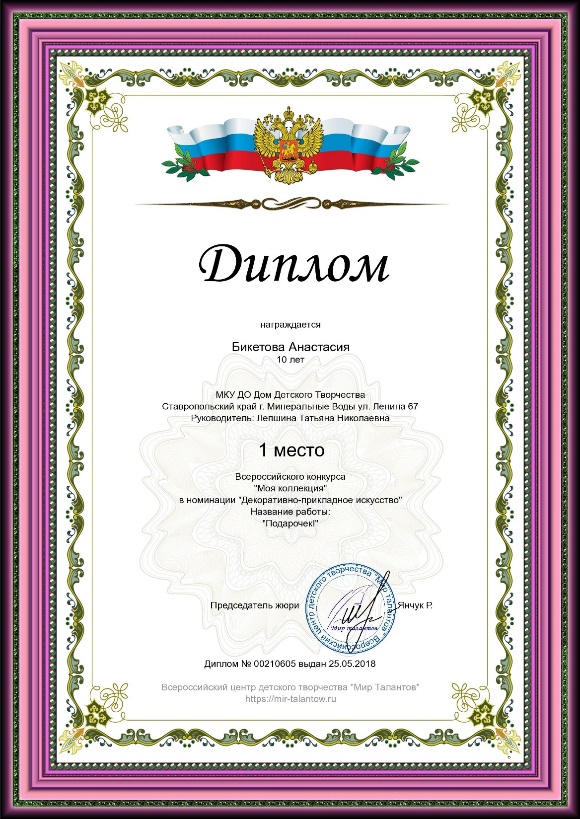 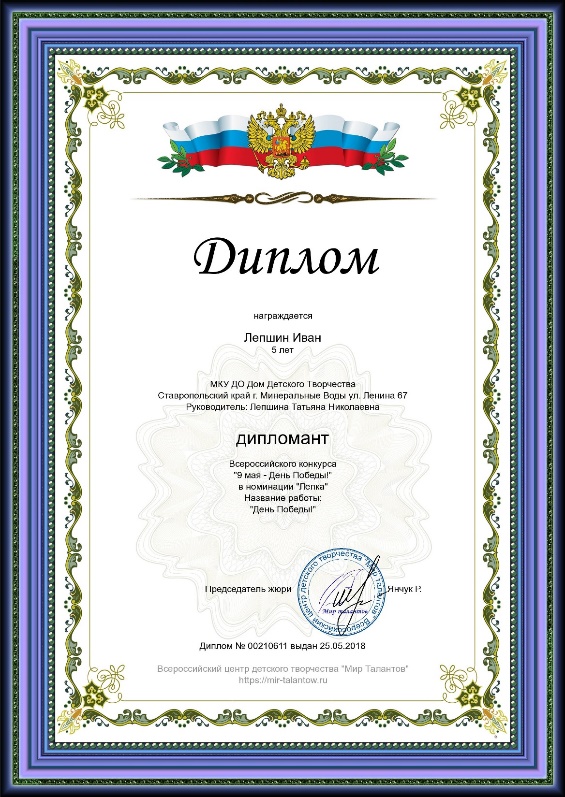 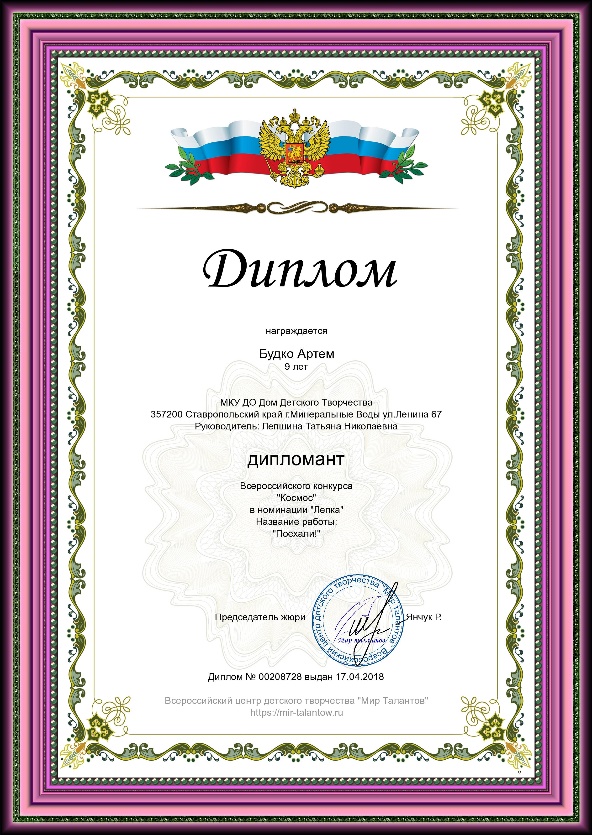 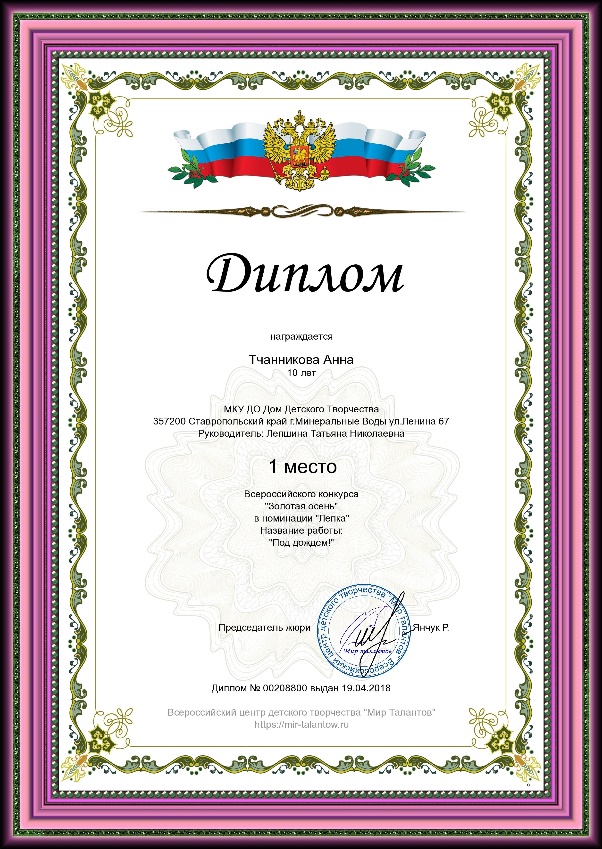 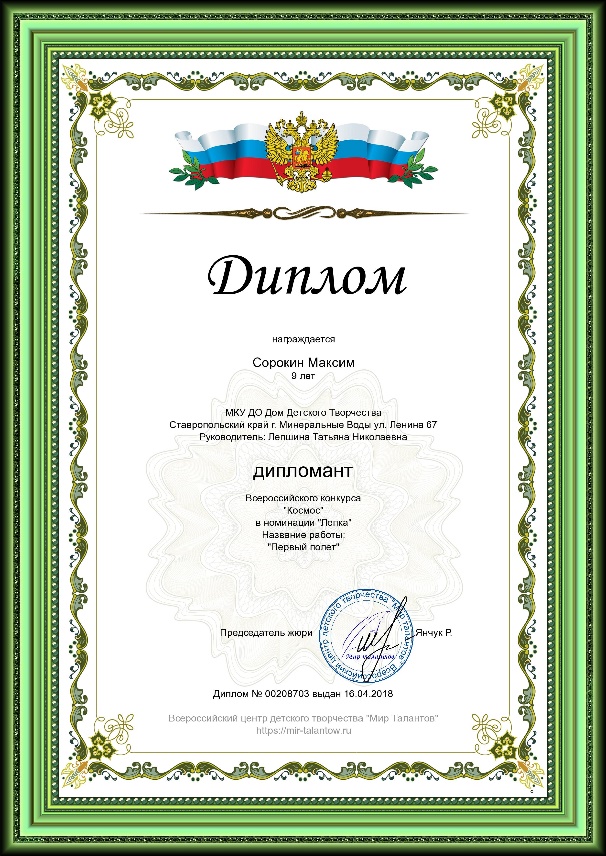 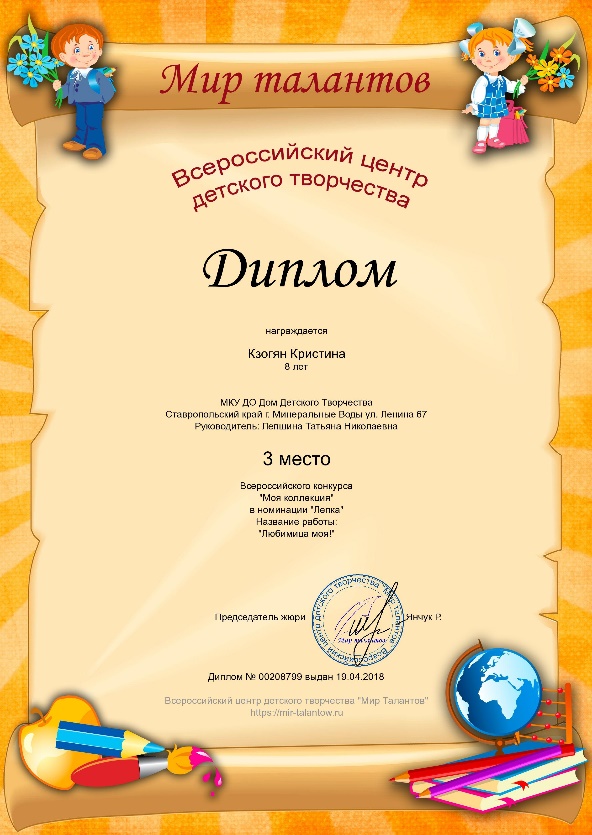 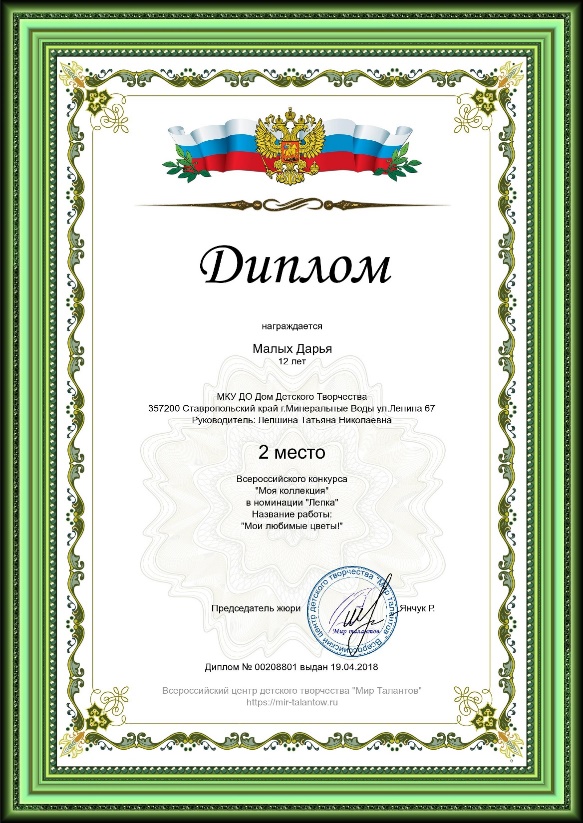 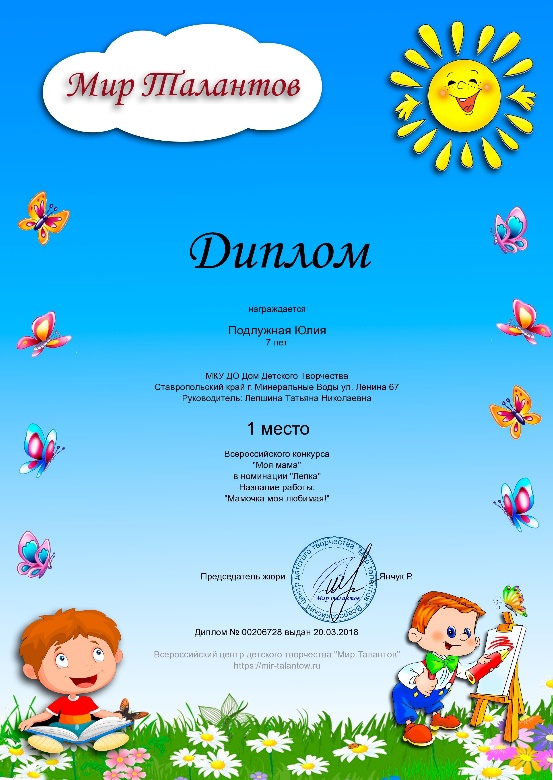 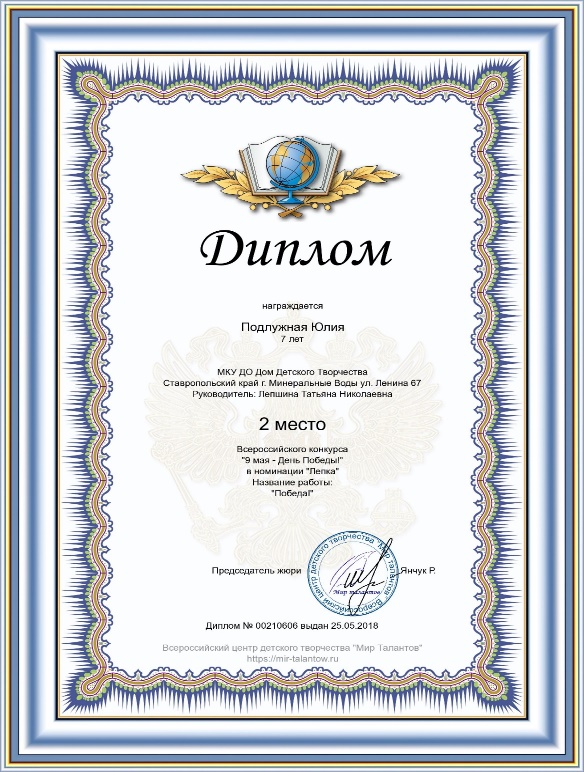 Спасибо за           внимание!
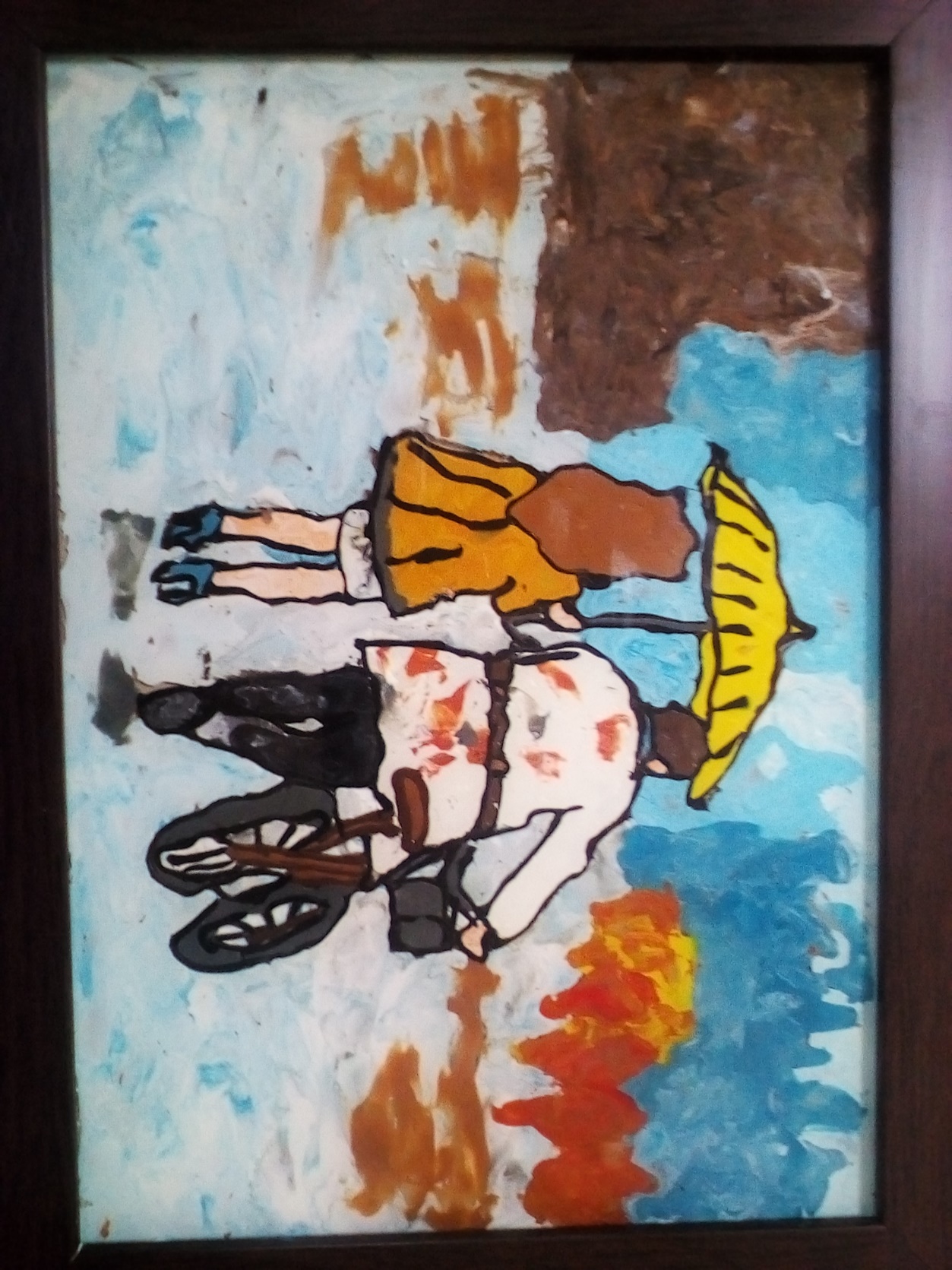